Hemispheres
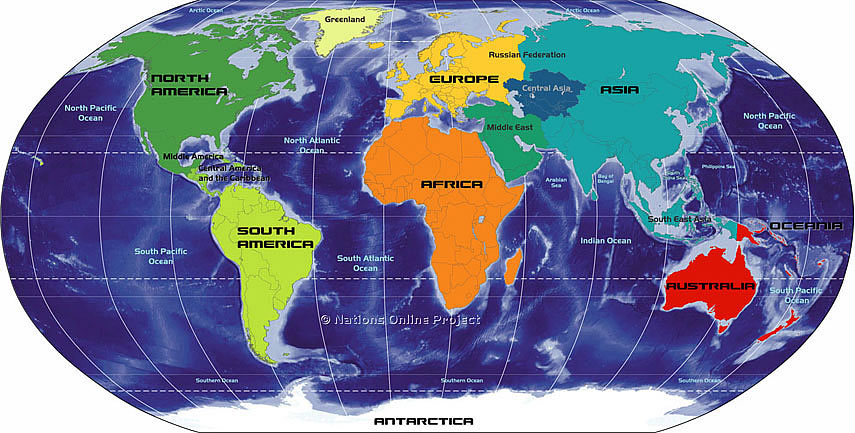 What is hemisphere?
A hemisphere means half of a sphere.
HEMI= half
SPHERE= circle or globe
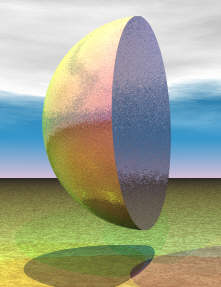 There  are 4 hemispheres.
Northern Hemisphere
Southern Hemisphere
Eastern Hemisphere
Western Hemisphere
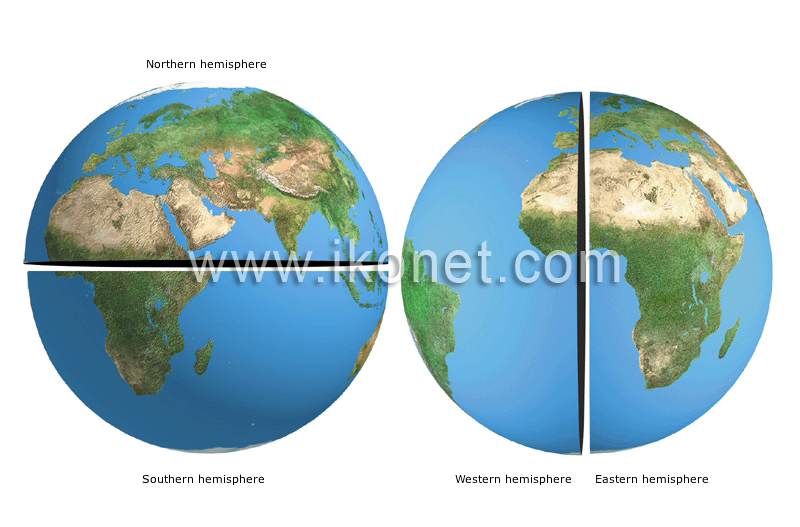 Imaginary lines:
There are 2 main imaginary lines that divide the hemispheres.
1. Equator
2. Prime Meridian
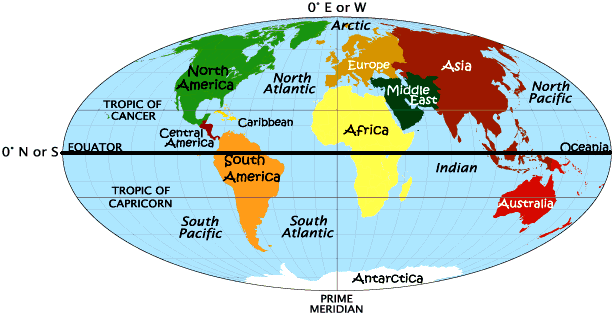 EQUATOR: Divides the earth into northern and southern hemispheres

* Everything above the line is NORTH
* Everything below the line is SOUTH
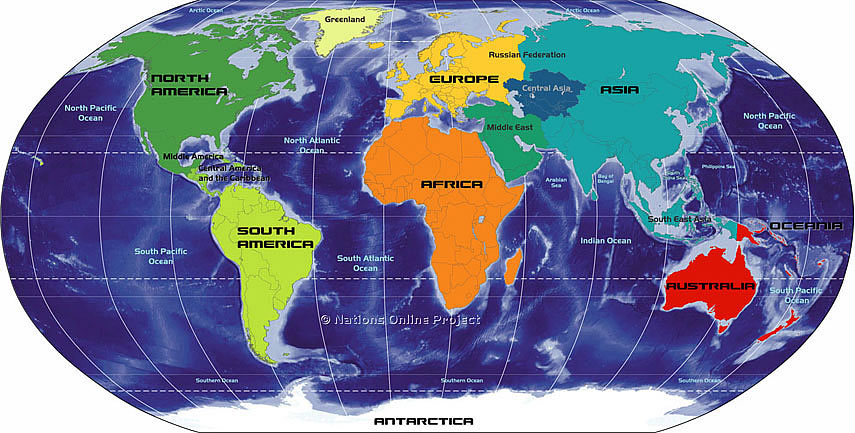 NORTHERN 
HEMISPHERE
NORTH
SOUTHERN
HEMISPHERE
SOUTH
PRIME MERIDIAN: Divides the earth into eastern and western hemispheres

* Everything right of the line is EAST
* Everything left of the line is WEST
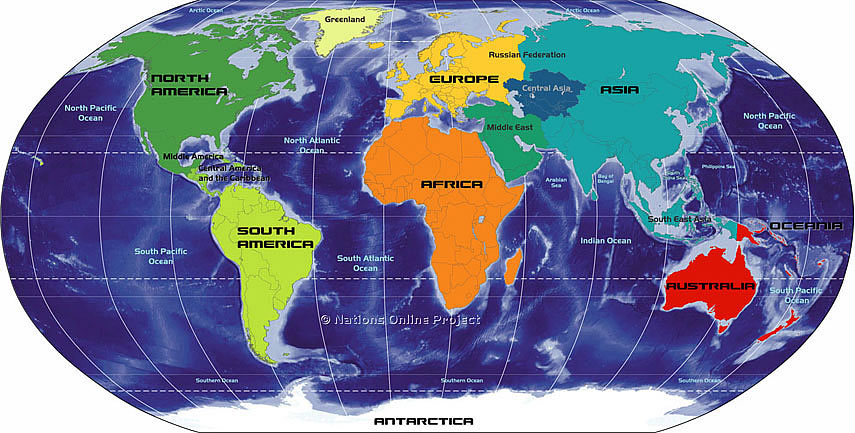 WESTERN
HEMISPHERE
EASTERN
HEMISPHERE
WEST
EAST
ON YOUR MAP….
NORTHERN HEMISPHERE
EQUATOR
SOUTHERN HEMISPHERE
ON YOUR MAP….
WESTERN
HEMISPHERE
EASTERN
HEMISPHERE
PRIME MERIDIAN